Good morning class !!!
Watch the video?
Answer the questions:
* WARM-UP
1. What is the video about?
2. In Viet Nam, how to two men greet when they meet?
3. Do people in Thailand shake hands when meeting?
-> About ways of greetings around the world.
https://youtu.be/nANhSfCGAs4?si=aKVnS3G_bSSm7Kqy
-> They shake hands or say hello.
-> No. They greet each other with a “Wai” and say “Sawadee”.
LIFESTYLE DIFFERENCES
LIFESTYLES
6
Unit
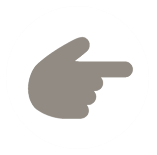 LESSON 1: GETTING STARTED
Lifestyle differences
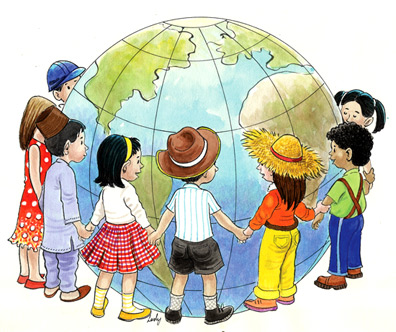 * Vocabulary
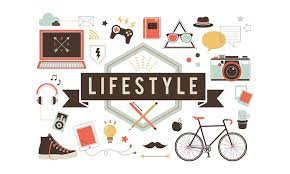 - Lifestyle (n):
lối sống
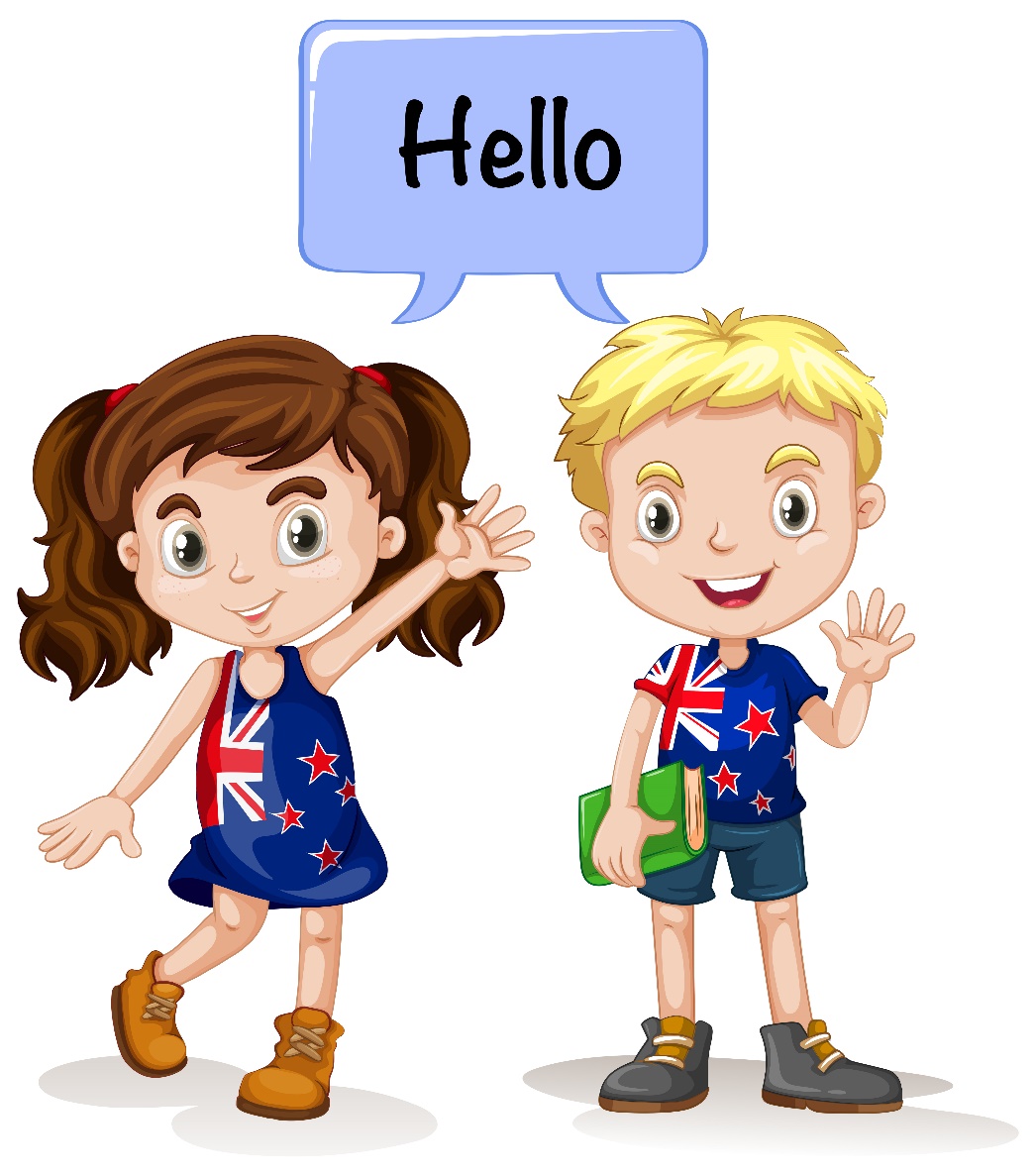 * Vocabulary
- greet (v):
chào hỏi
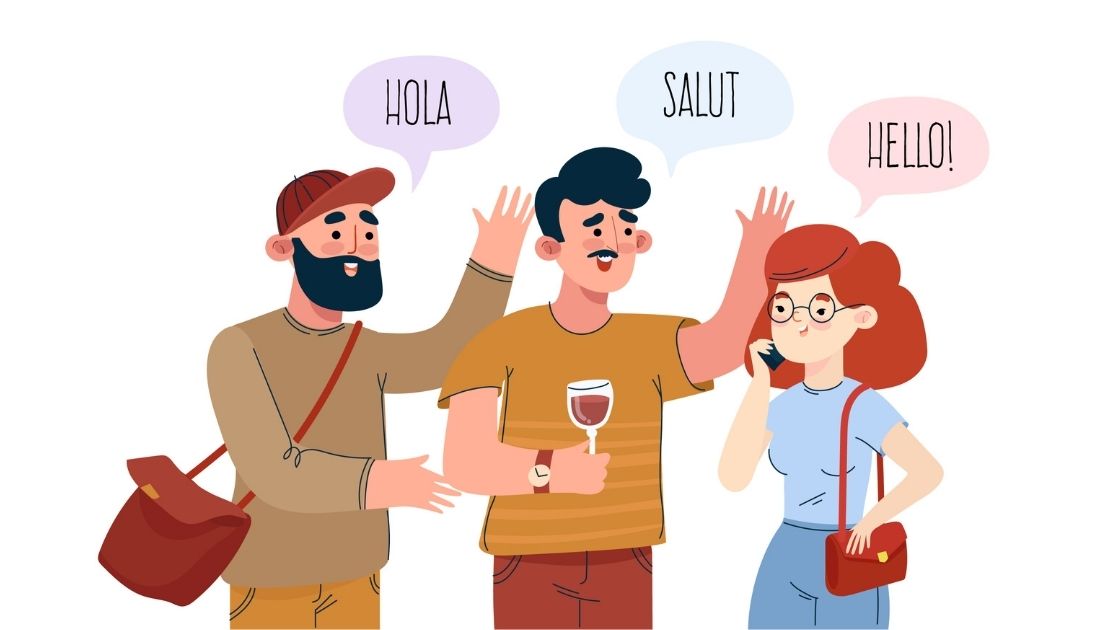 * Vocabulary
- greeting (n):
lời chào
* Vocabulary
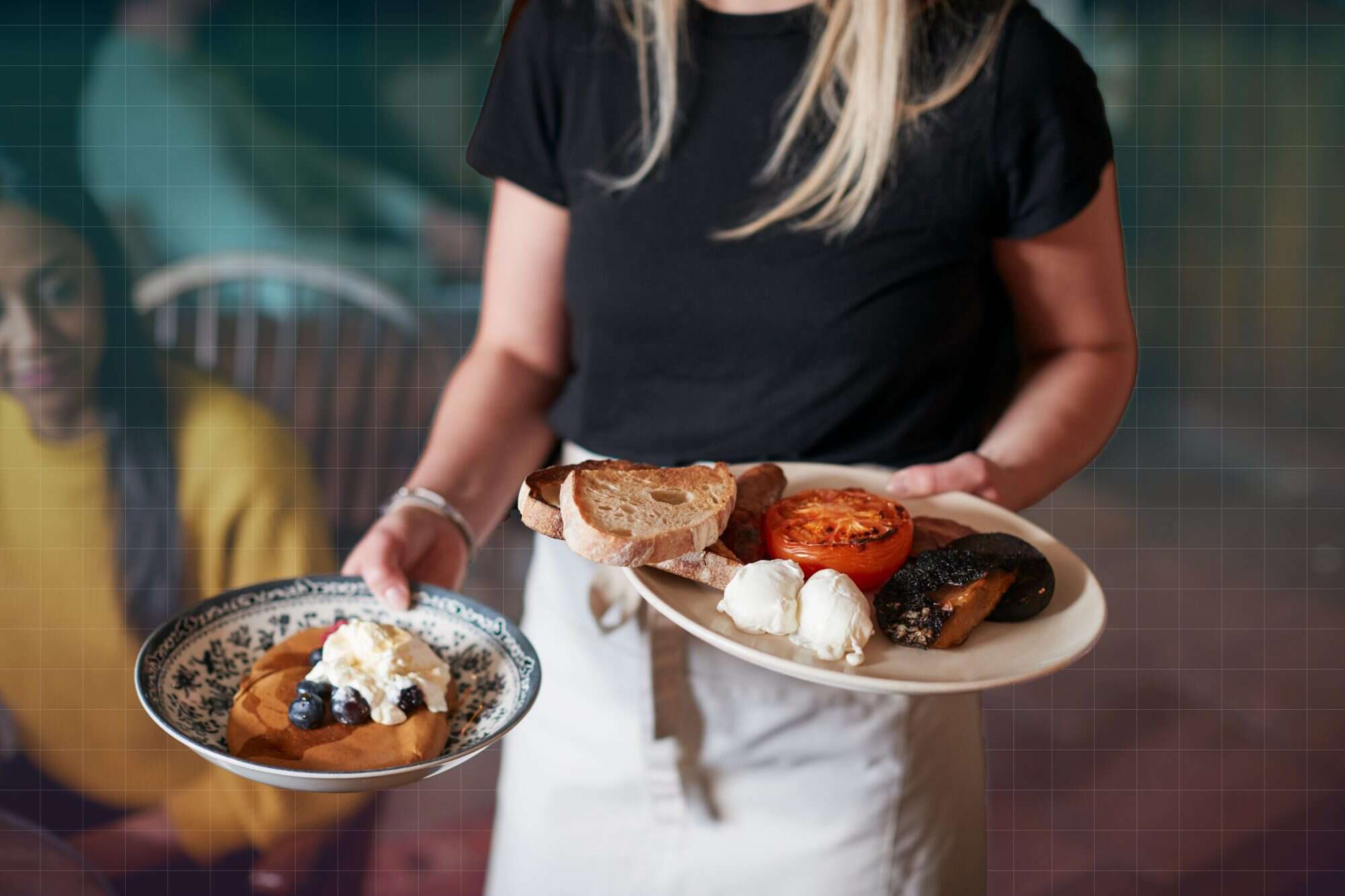 -serve (v):
phục vụ
* Vocabulary
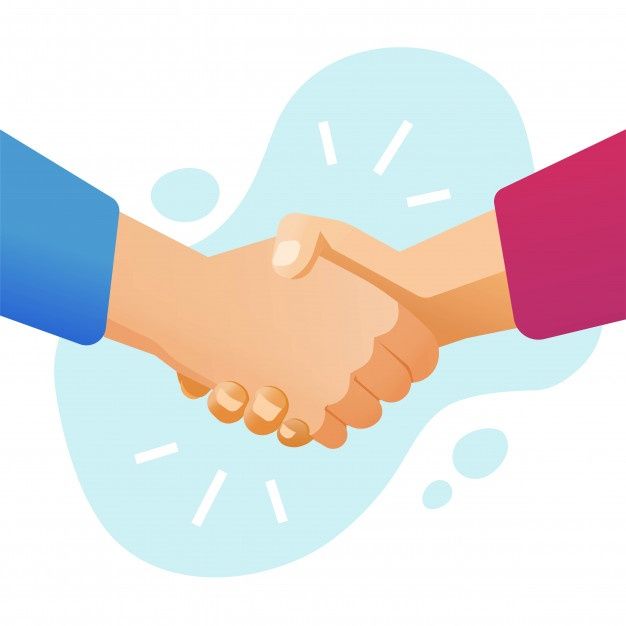 common practice (n):
thông lệ
* Vocabulary
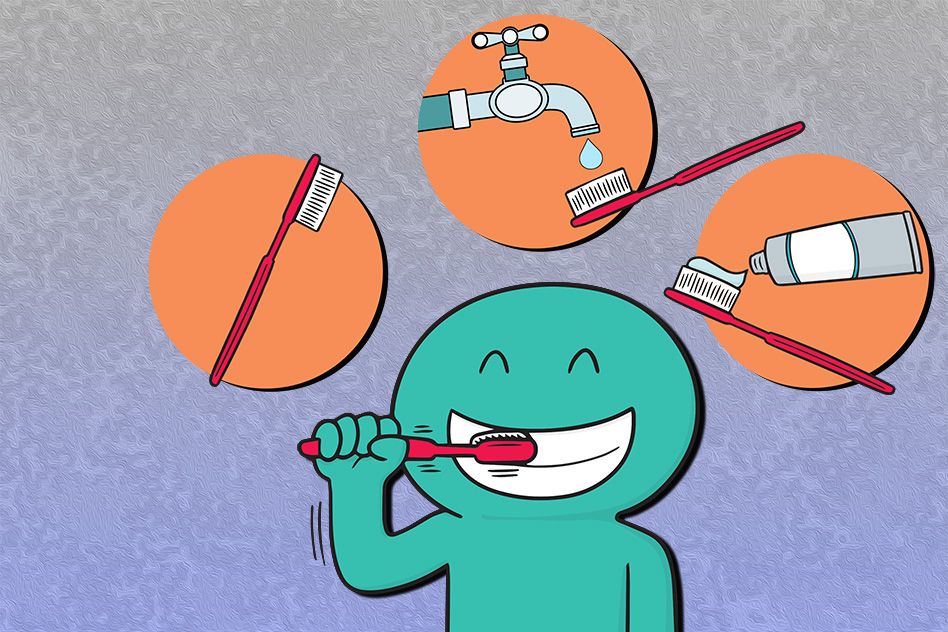 - habit:
thói quen
in the habit of:
có thói quen làm gì
* Checking Vocabulary
1. lifestyle (n)
2. greet (v)
3. greeting (n)
4. serve (v)
5. common practice (n)
6. in the habit of
1
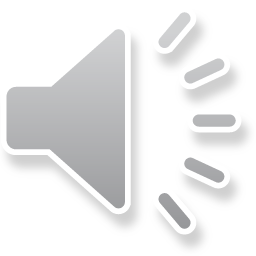 Listen and read.
﻿Nam: Hello, Tom. How’re things?
Tom: Oh good. I like it here. The lifestyle is interesting and different from that in my country.
Nam: Really?
Tom: Sure. Students here call their teachers by their title “teacher”, not by their names.
Nam: Right. How do you greet your teachers?
Tom: We usually say “Hello” or “Good morning” then Mr, Mrs, or Miss and their surnames, for example “Good morning, Mr Smith.”
Nam: Are there other differences?
Tom: People buy and sell a lot of street food here. In my country people usually buy food in a store or a restaurant.
Nam: Yeah. Buying street food is a common practice in my city.
﻿Tom: And I’ve noticed that many people have breakfast on the street too! In my country, we typically have a light breakfast at home.
Nam: I see. But here many adults are in the habit of having breakfast outside of their homes. If they’re not in a hurry, they’ll even have a leisurely coffee there.
Tom: That’s fascinating!
2
﻿Read the conversation again and complete the table.
surnames
on the street
store / restaurant
3
Complete the sentences with the words and phrases from the box.
greet
in the habit of
serve
practice
lifestyle
﻿1. A balanced diet and exercise are important for a healthy ___________.
2. Handshaking, bowing, and hugging are some of the ways in which people _________ one another.
3. Waiters and waitresses ________ food in restaurants.
4. Going out for breakfast has become a common _________ in this city.
5. My mum is _______________ keeping everything in the kitchen bright and clean.
4
﻿Label each picture with a word or phrase from the box.
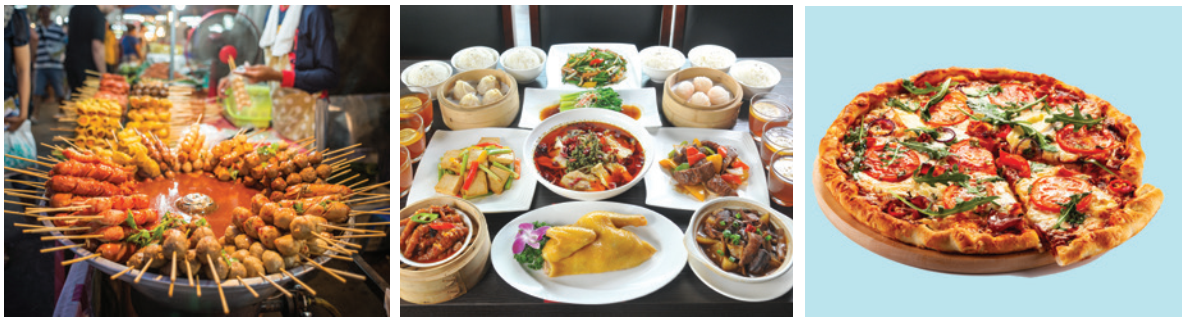 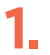 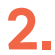 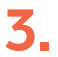 greeting
online learning
pizza
street food
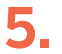 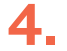 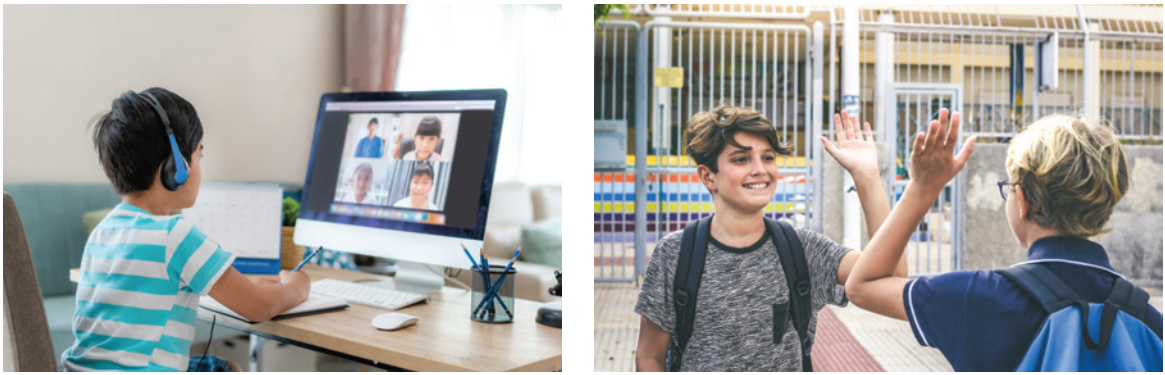 food in restaurant
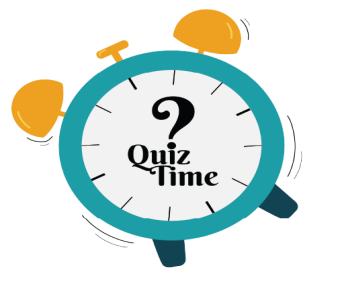 5
Work in pairs. Ask and answer questions in the quiz.
1. Which is probably the most common way
of greeting around the world? 
	A. Shaking hands. 
	B. Sticking out one’s tongue. 
	
2. In the USA, people greet each other by ______. 
	A. shaking heads
	B. saying “hello”
3. Thais greet their elders by saying “sawadee” and ______. 
	A. saying their surname 
	B. slightly bowing to them
4. The Maori of New Zealand greet each other by ______. 
	A. kissing each other’s cheek
	B. pressing their noses together
5. How do people in Japan normally greet each other? 
	A. They bow to each other.
	B. They hug each other.
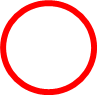 [Speaker Notes: 5. How do people in Japan normally greet each other? 
	A. They bow to each other.
	B. They hug each other.]
* CONSOLIDATION
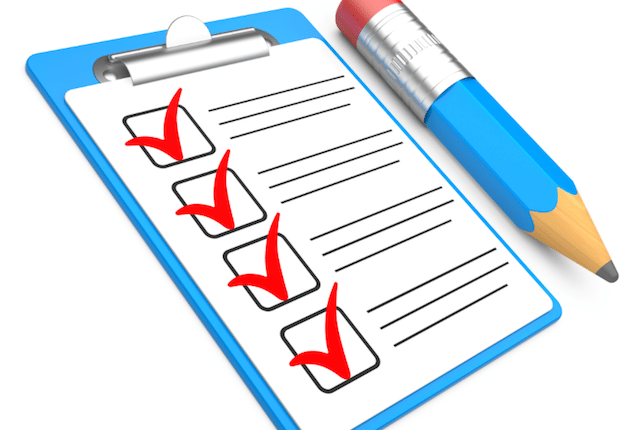 What have we learnt in this lesson?
identify the topic of the unit
use lexical items related to lifestyles
identify the language features that are covered in the unit
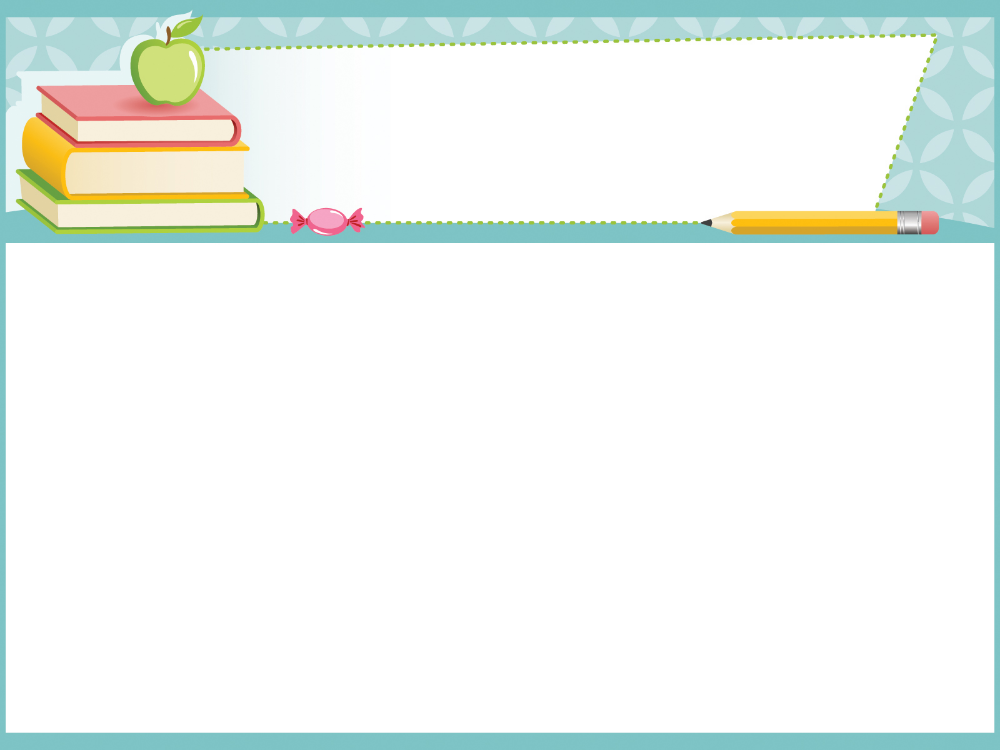 homework
- Name a list of 10 ways of greetings from different countries.
- Do exercises in the workbook.
- Start preparing for the Project of the unit
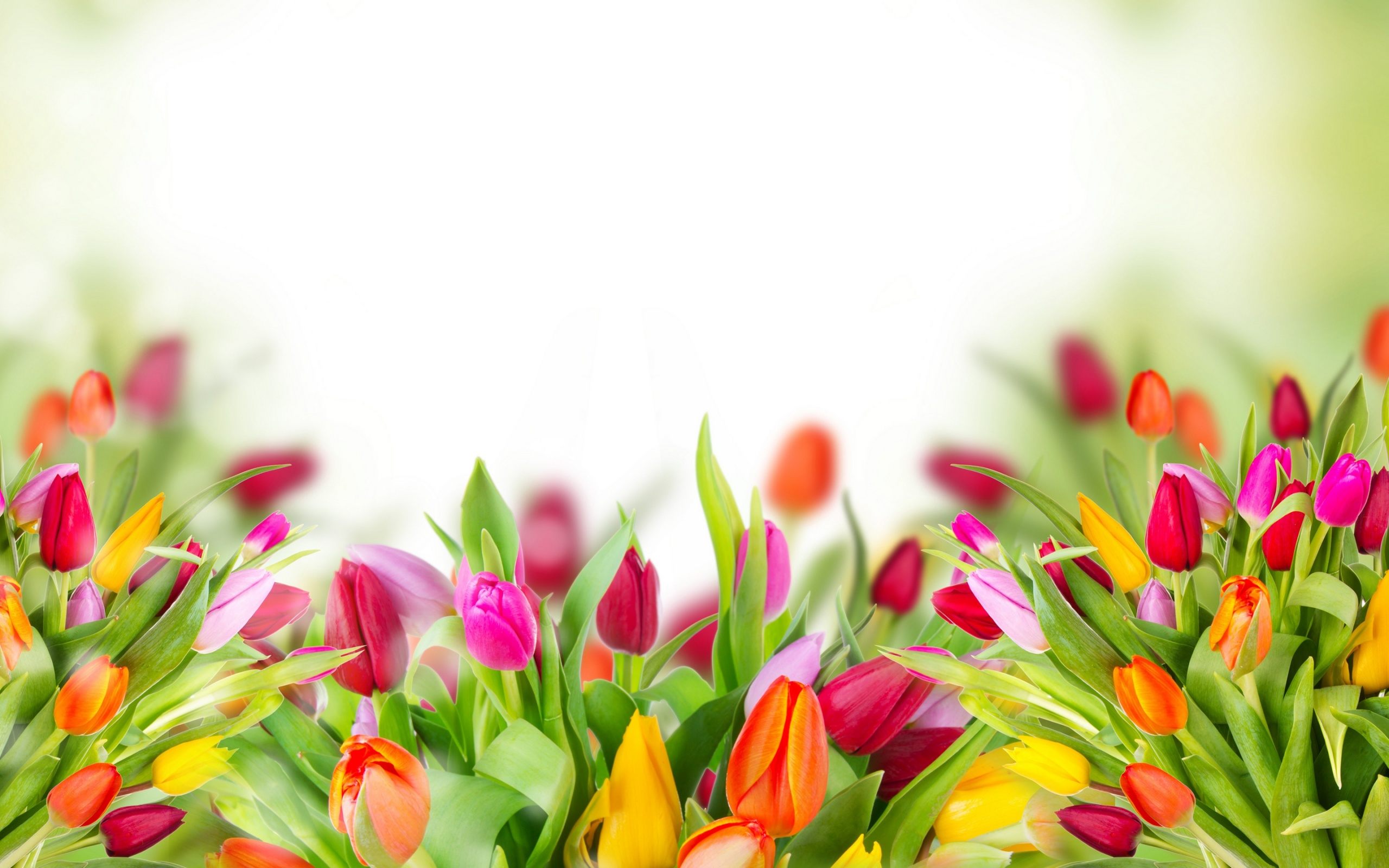 Thank you!
Have a nice day!